TŘÍDA 0. A
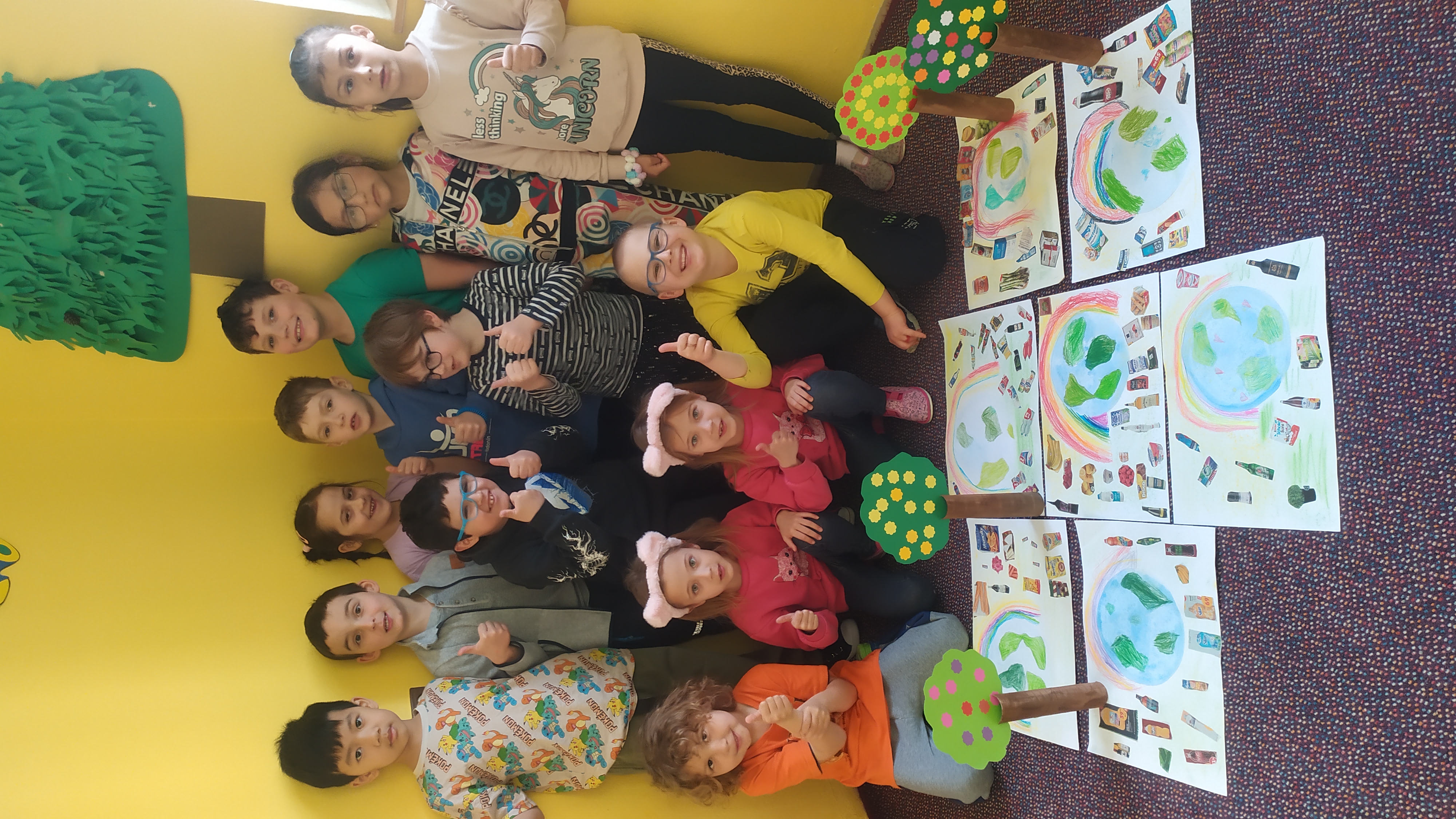 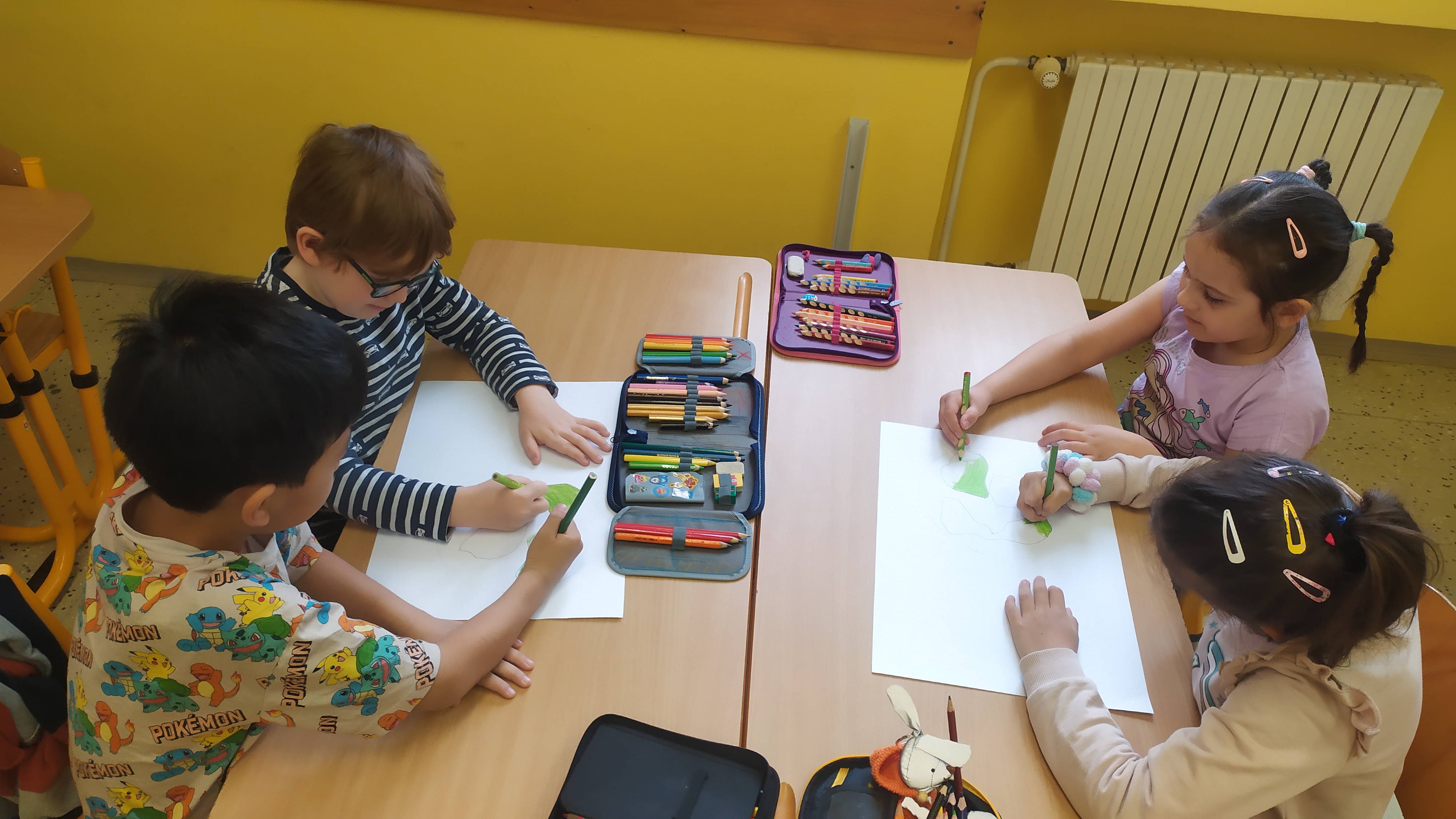 TŘÍDA 0. B
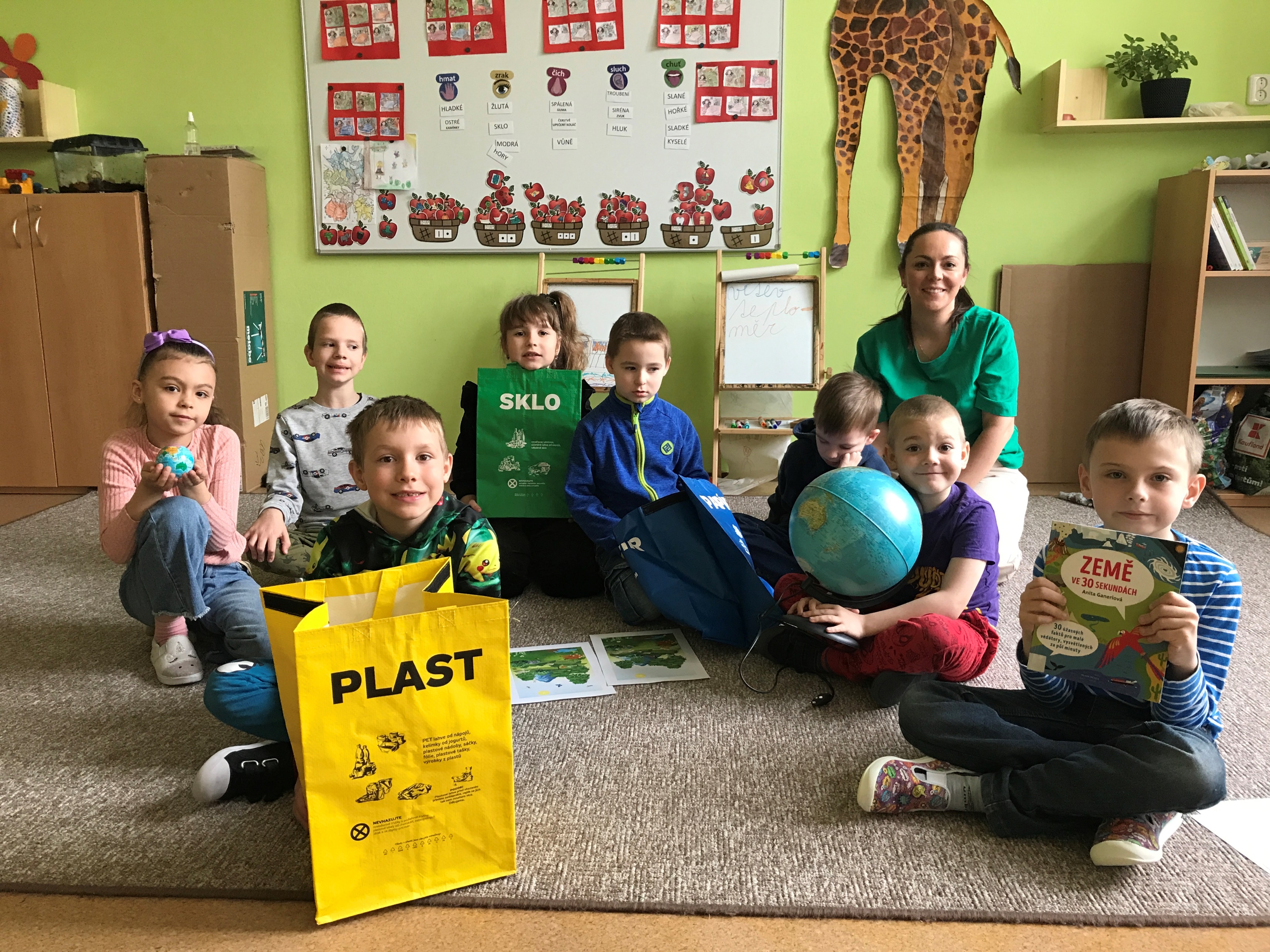 TŘÍDA 1. A
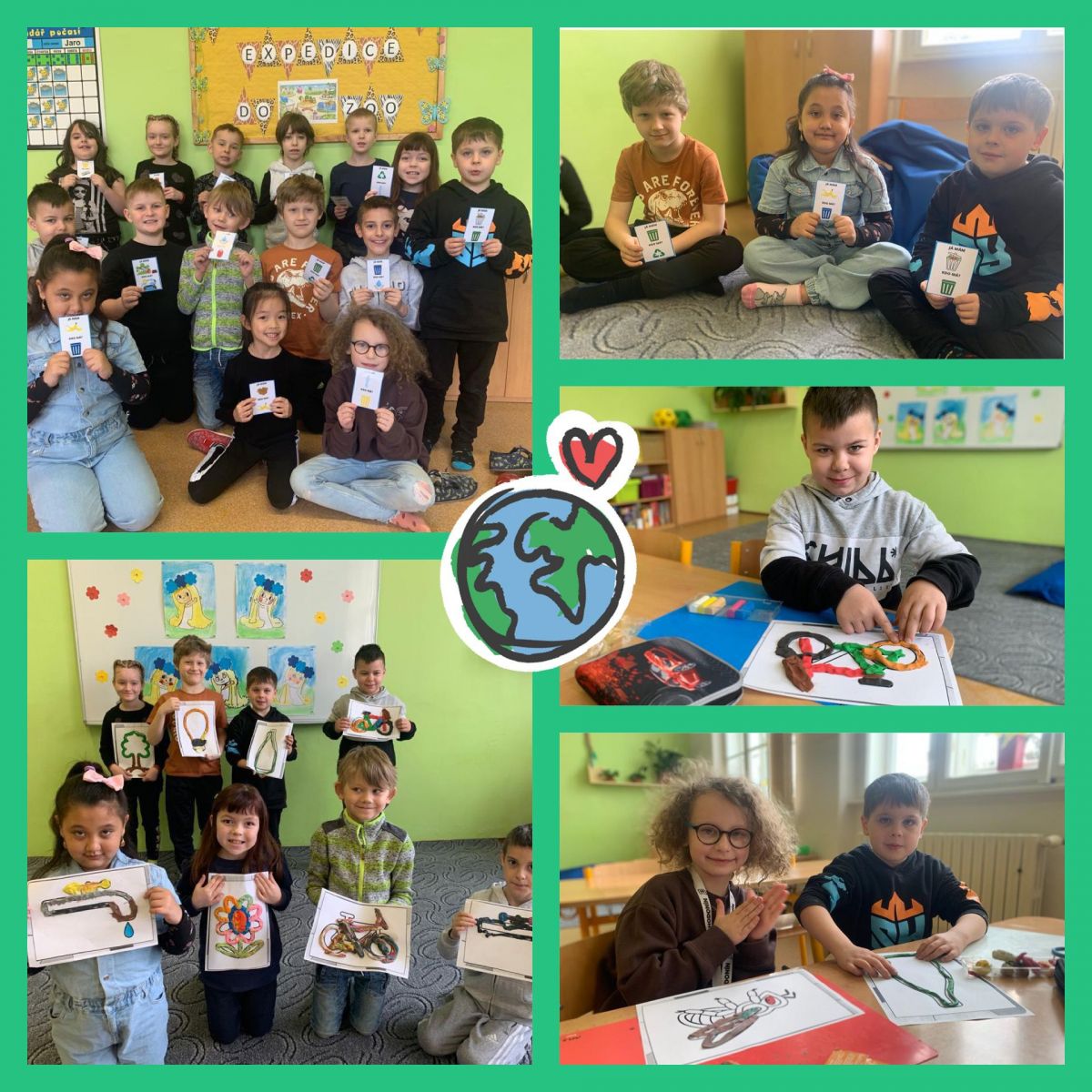 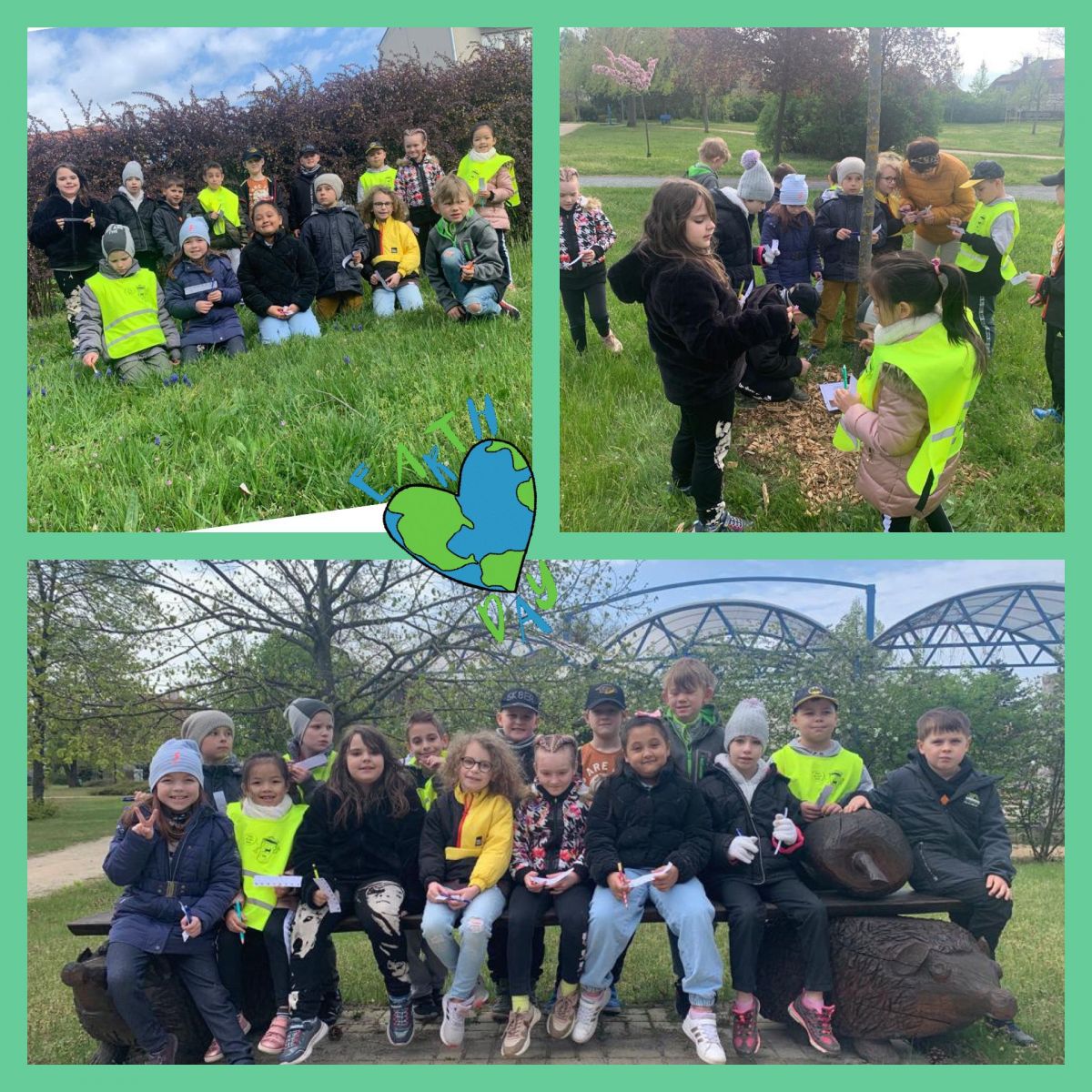 TŘÍDA 1. B
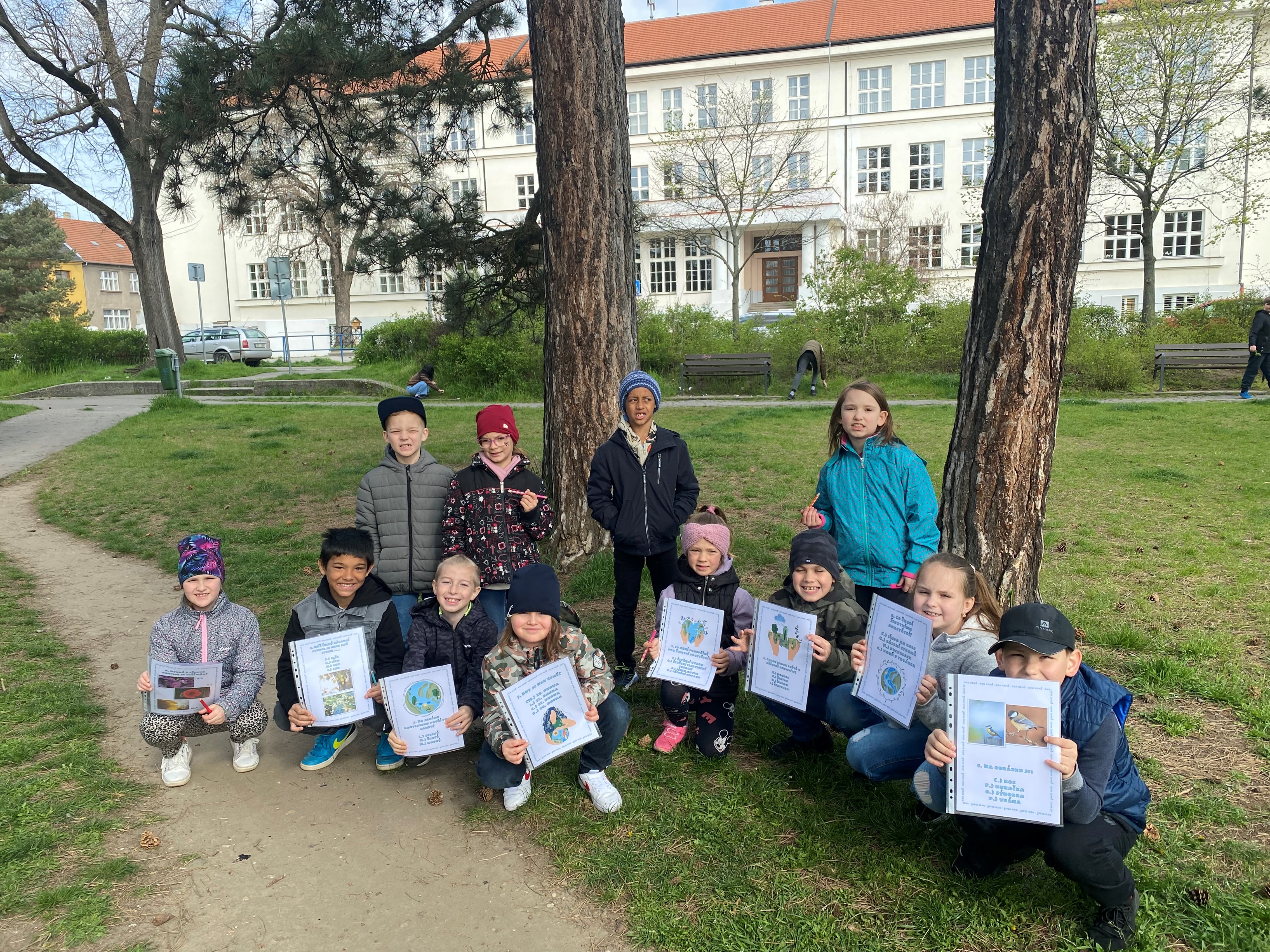 TŘÍDA 2. A
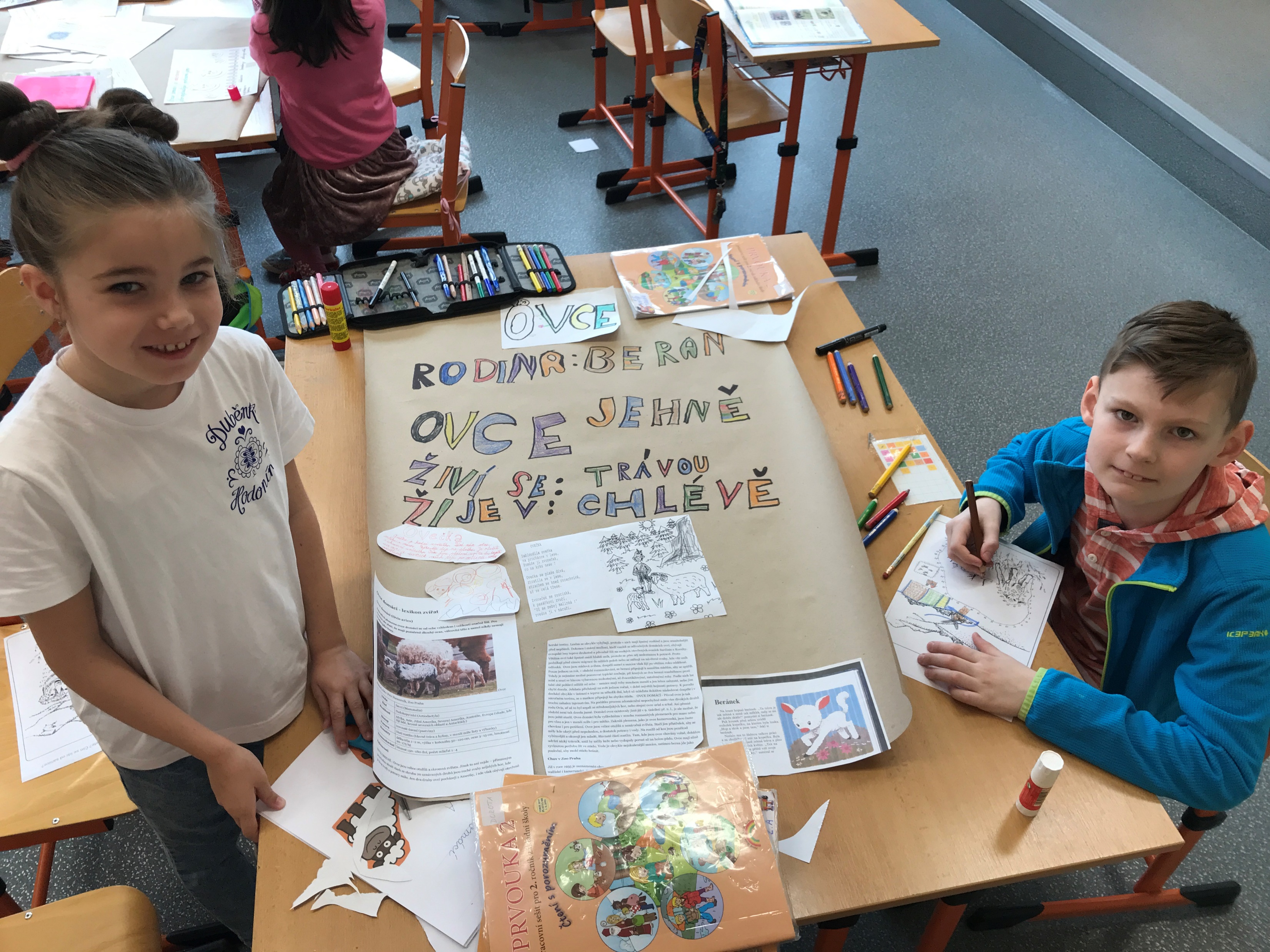 TŘÍDA 2. B
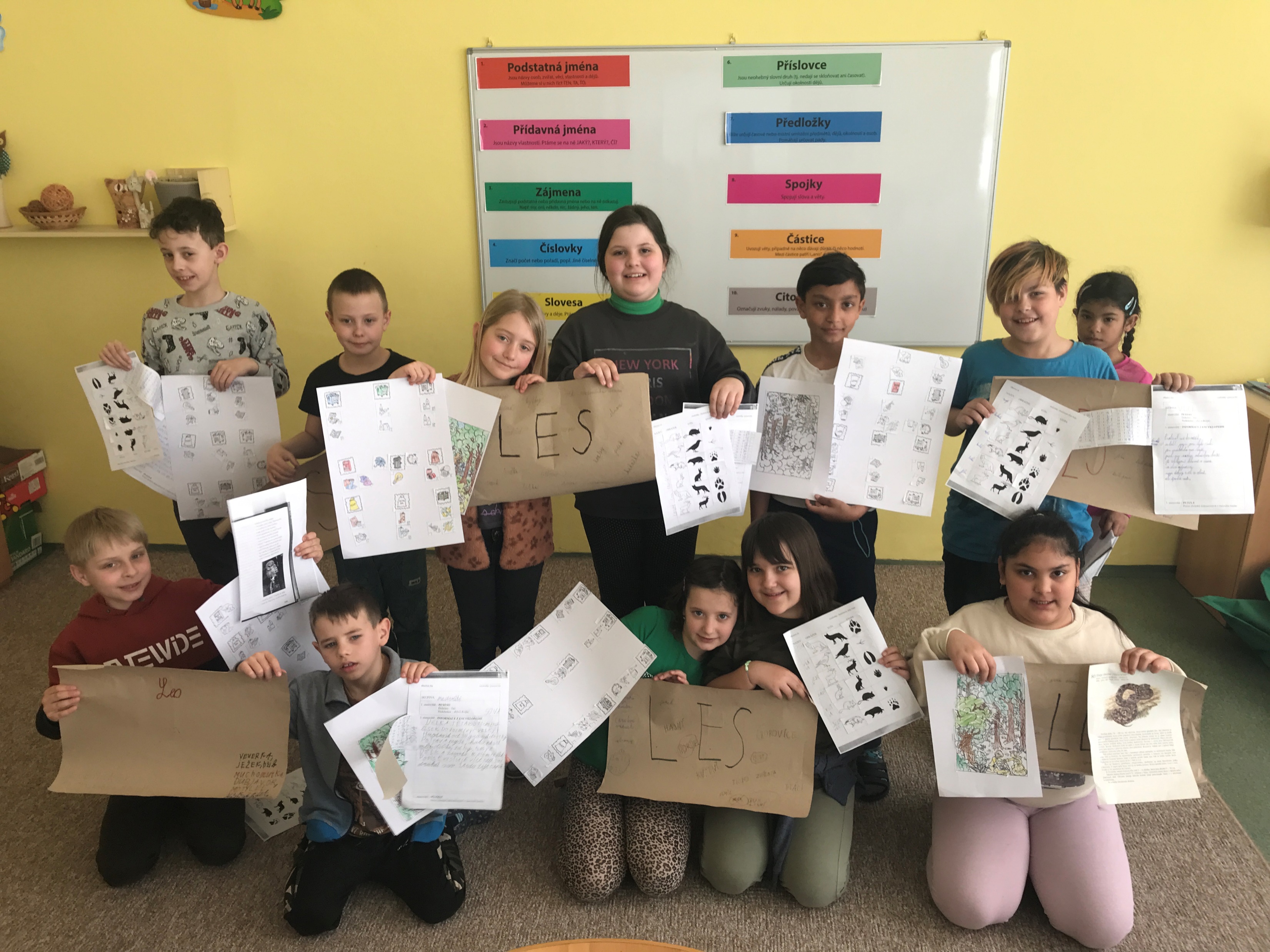 TŘÍDA 3. A
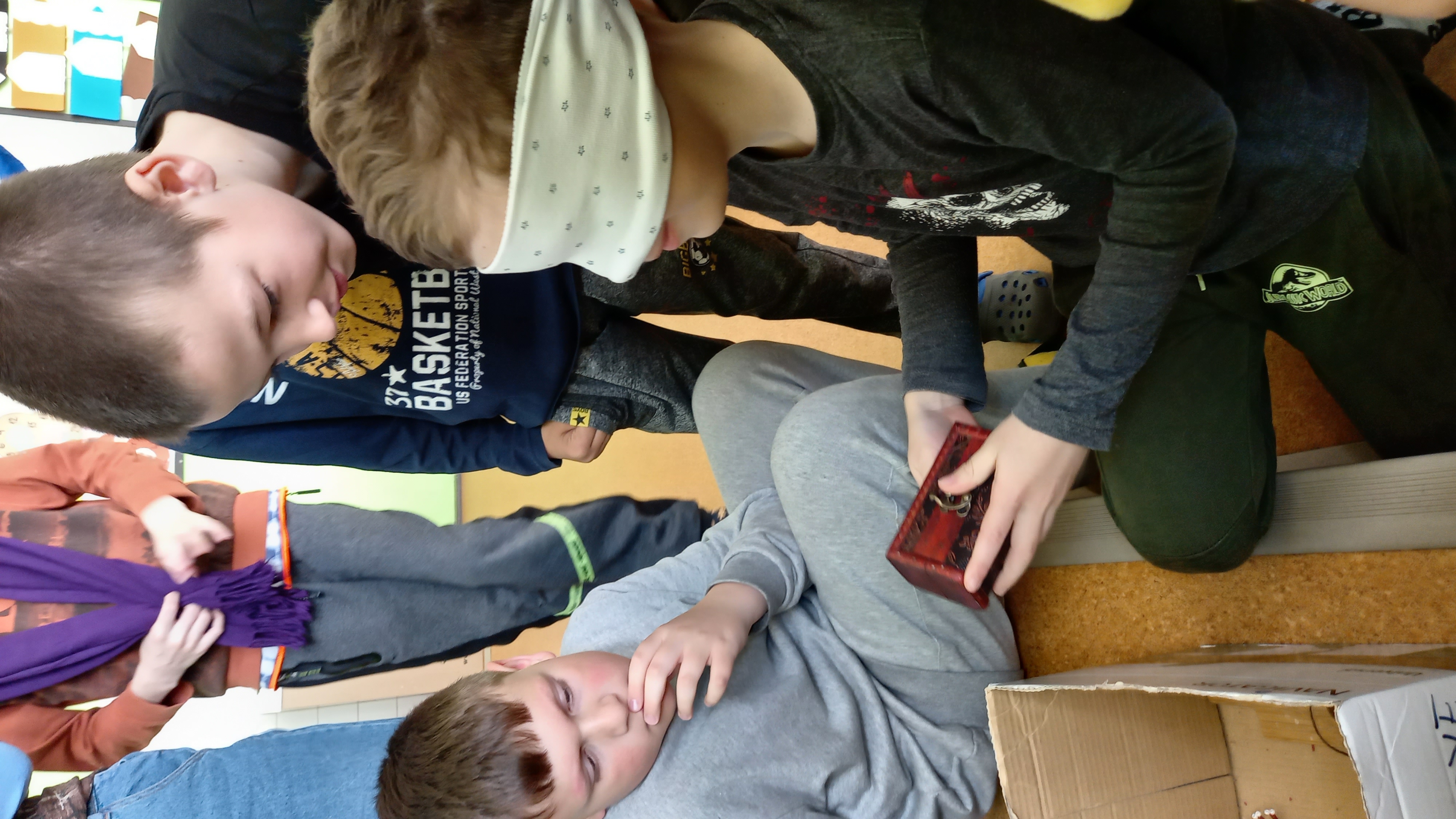 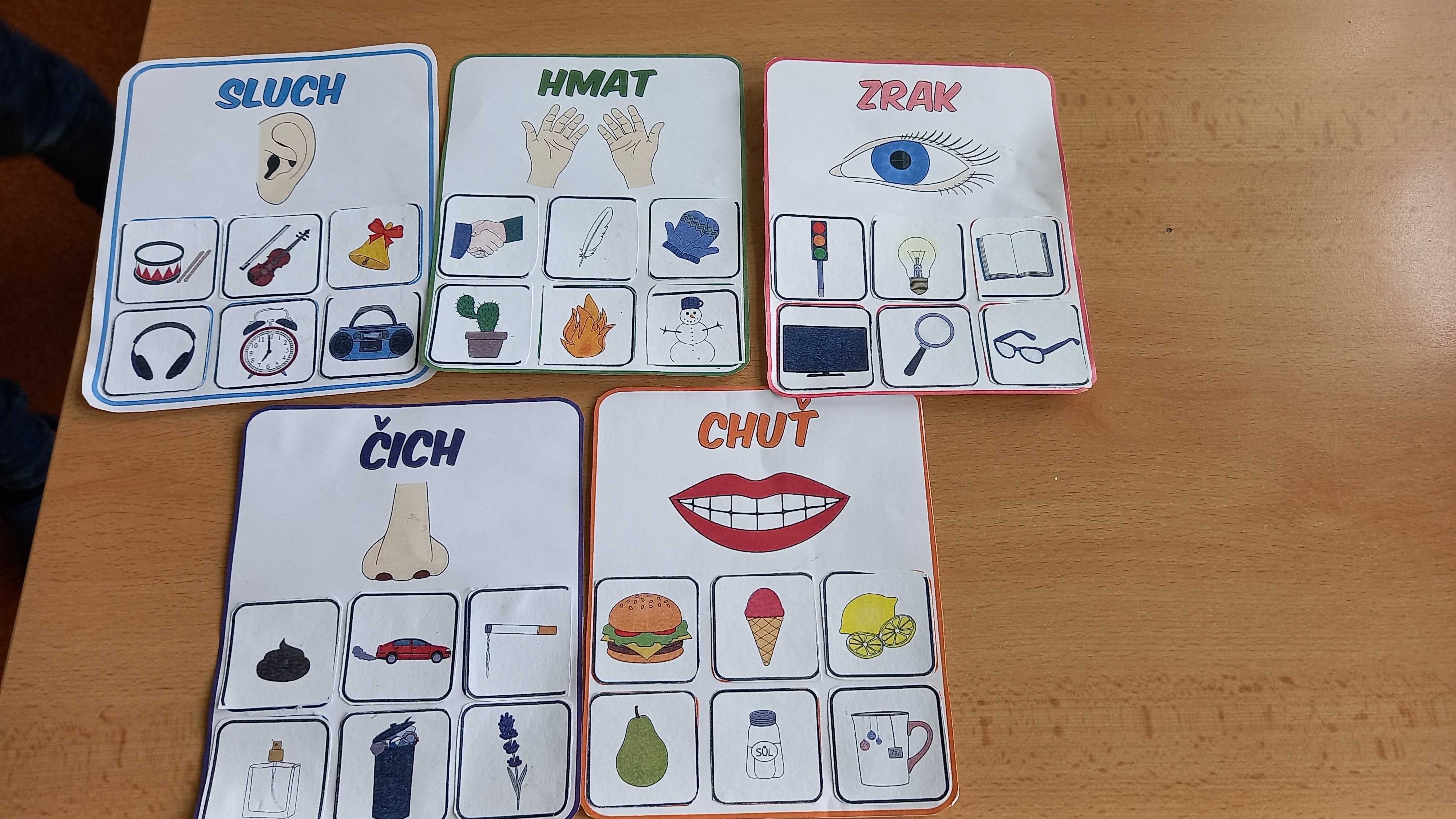 TŘÍDA 3. B
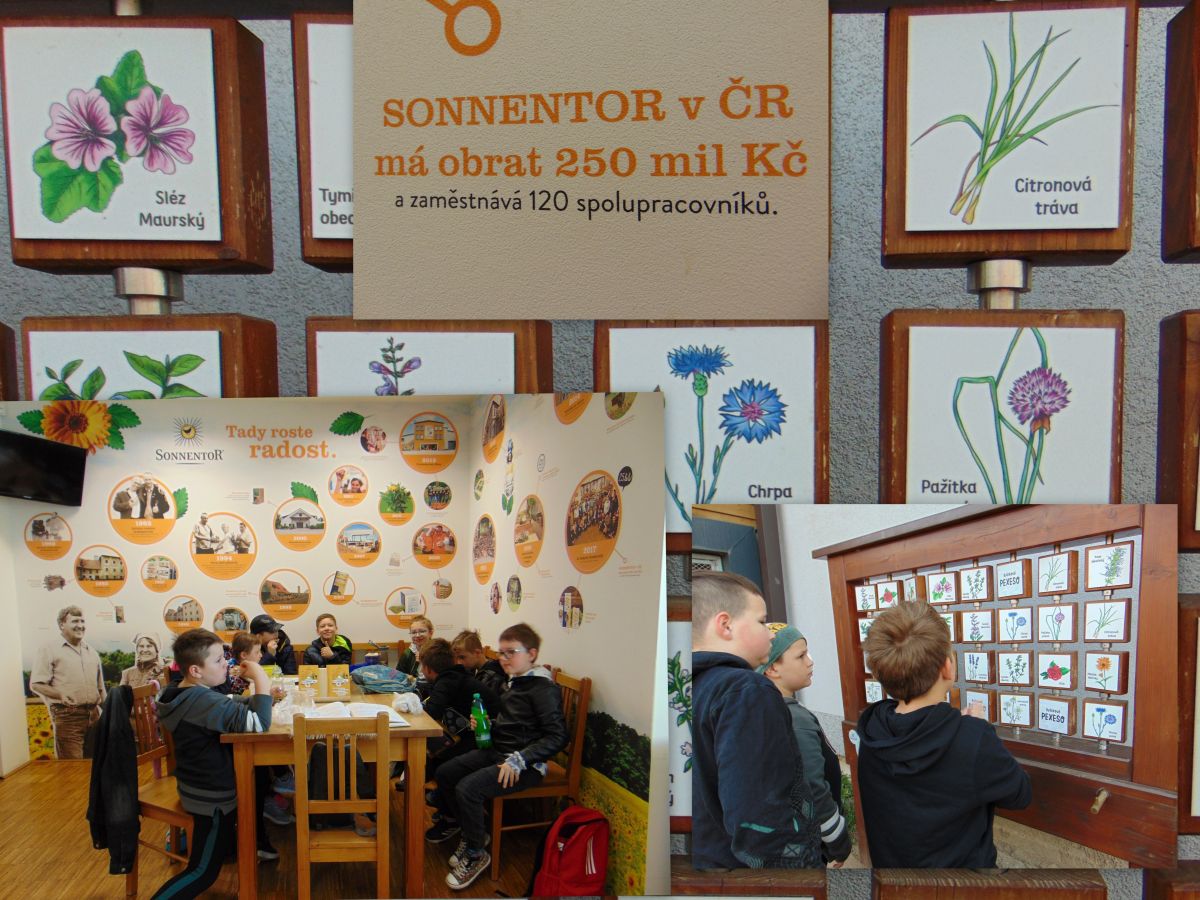 TŘÍDA 4. A
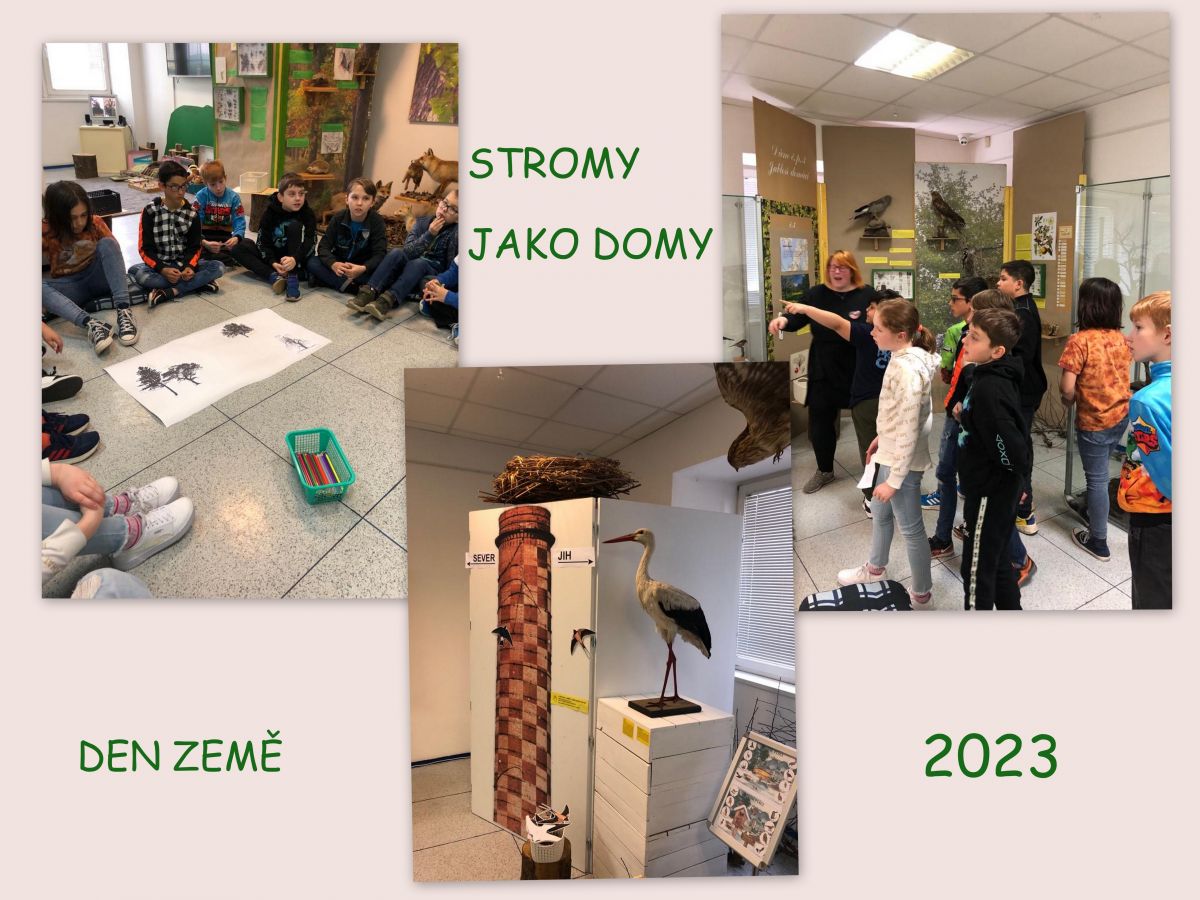 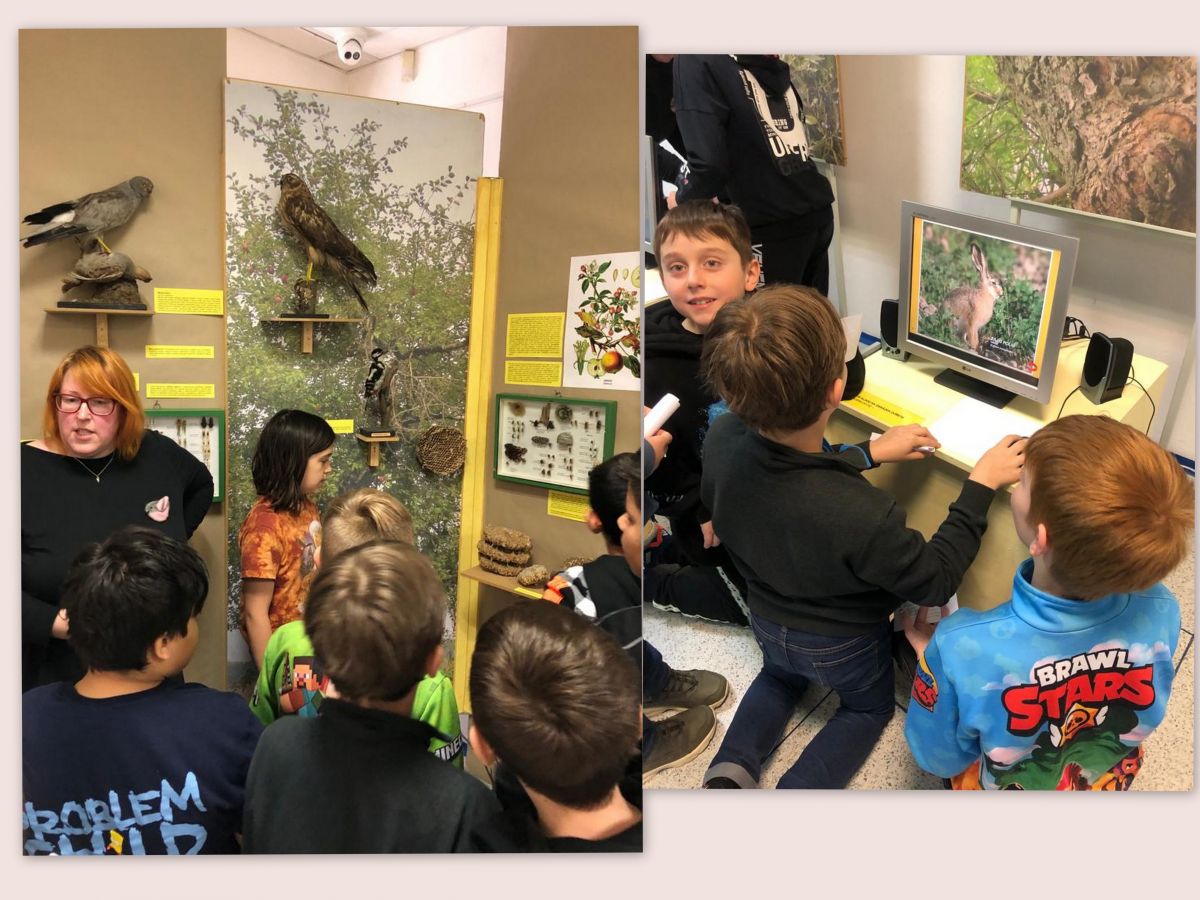 TŘÍDA 4. B
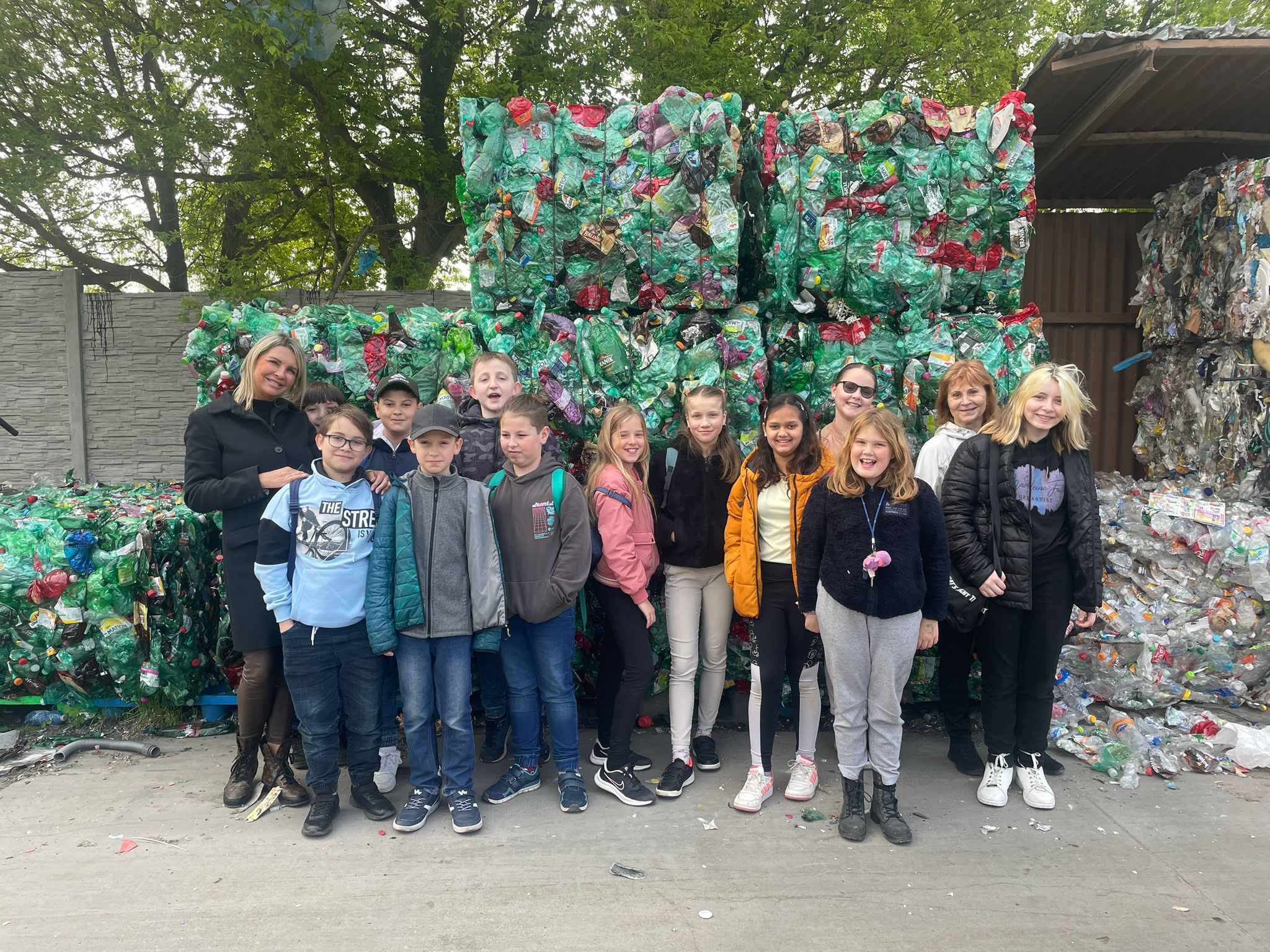 TŘÍDA 5. A
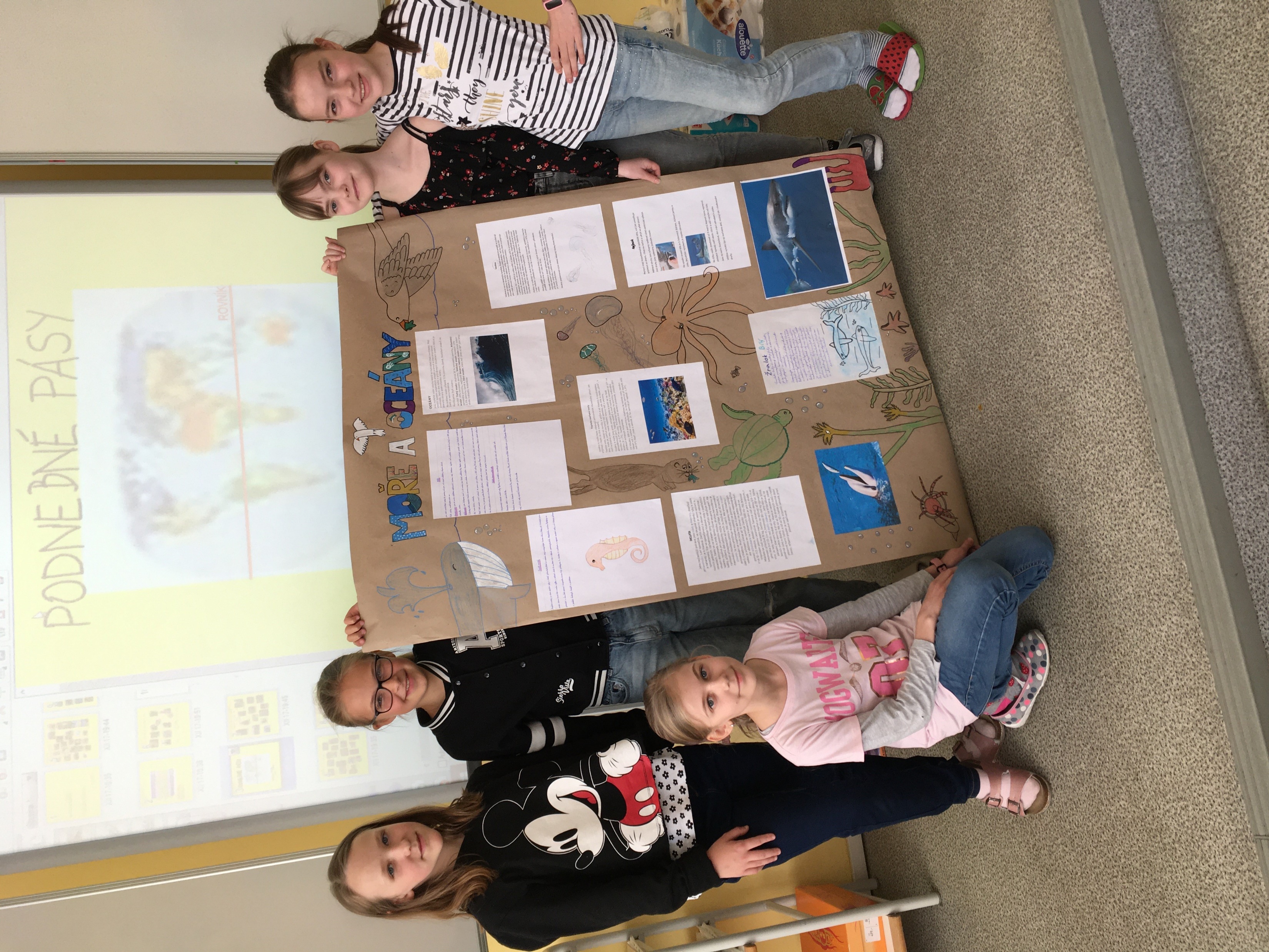 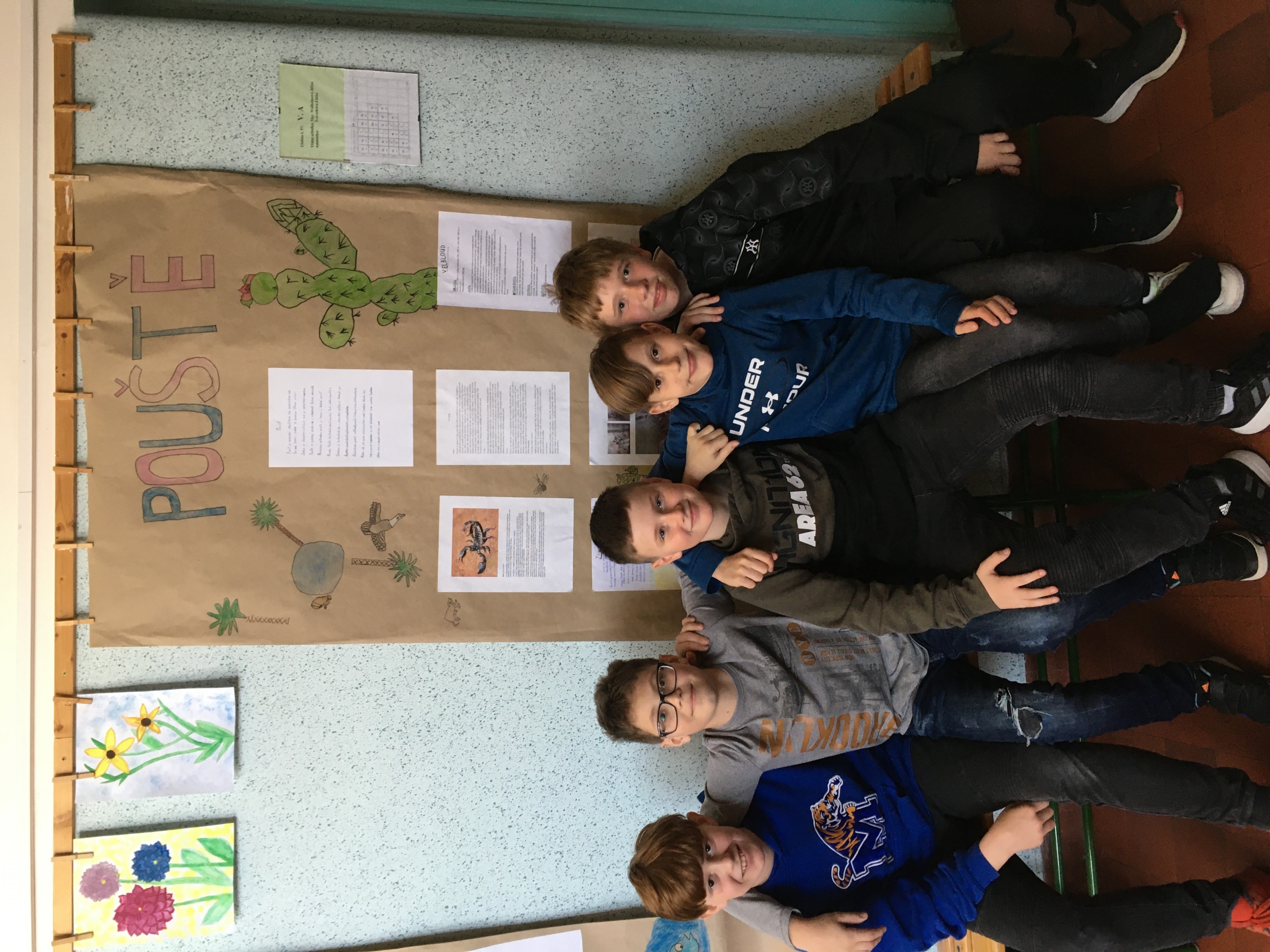 DRUŽINA
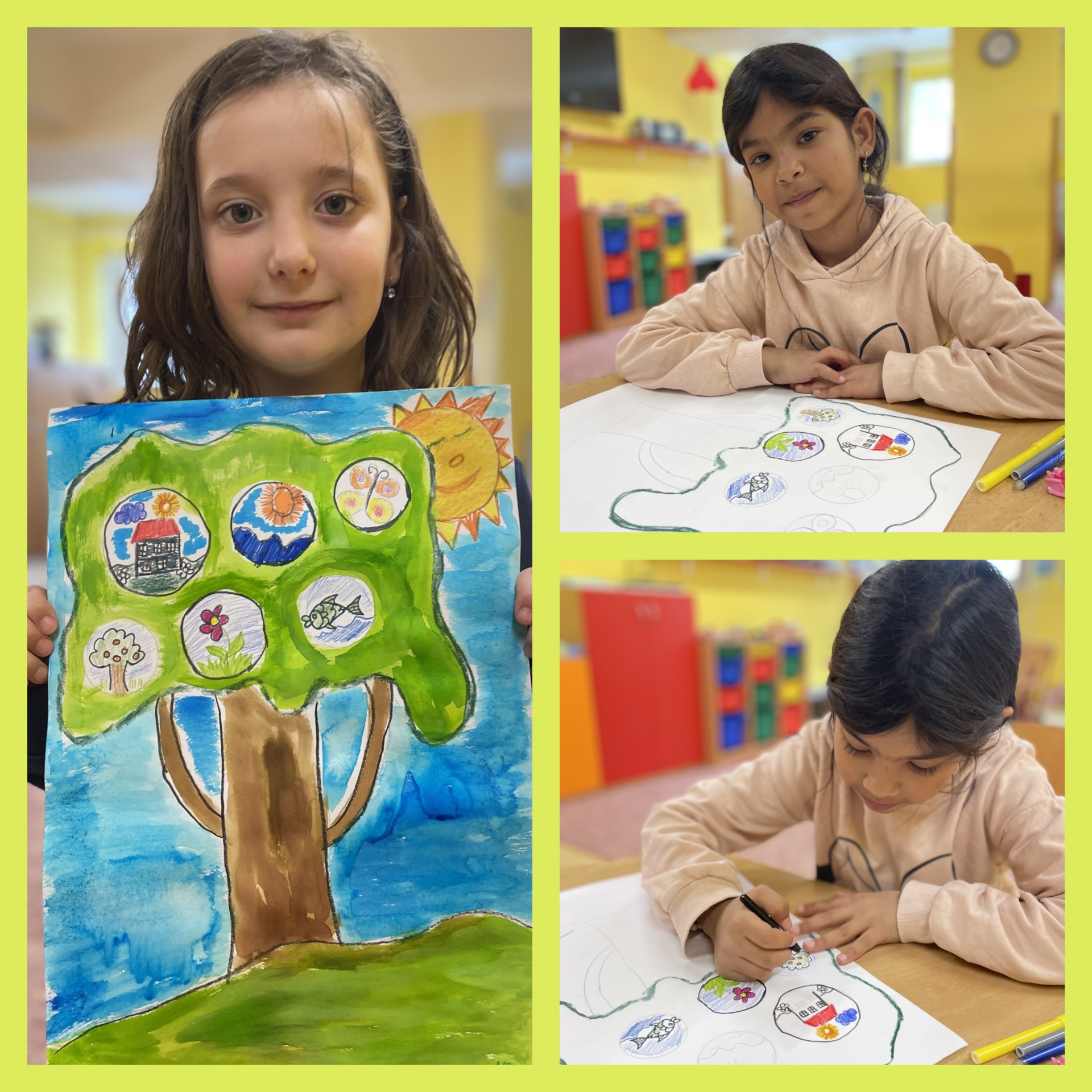 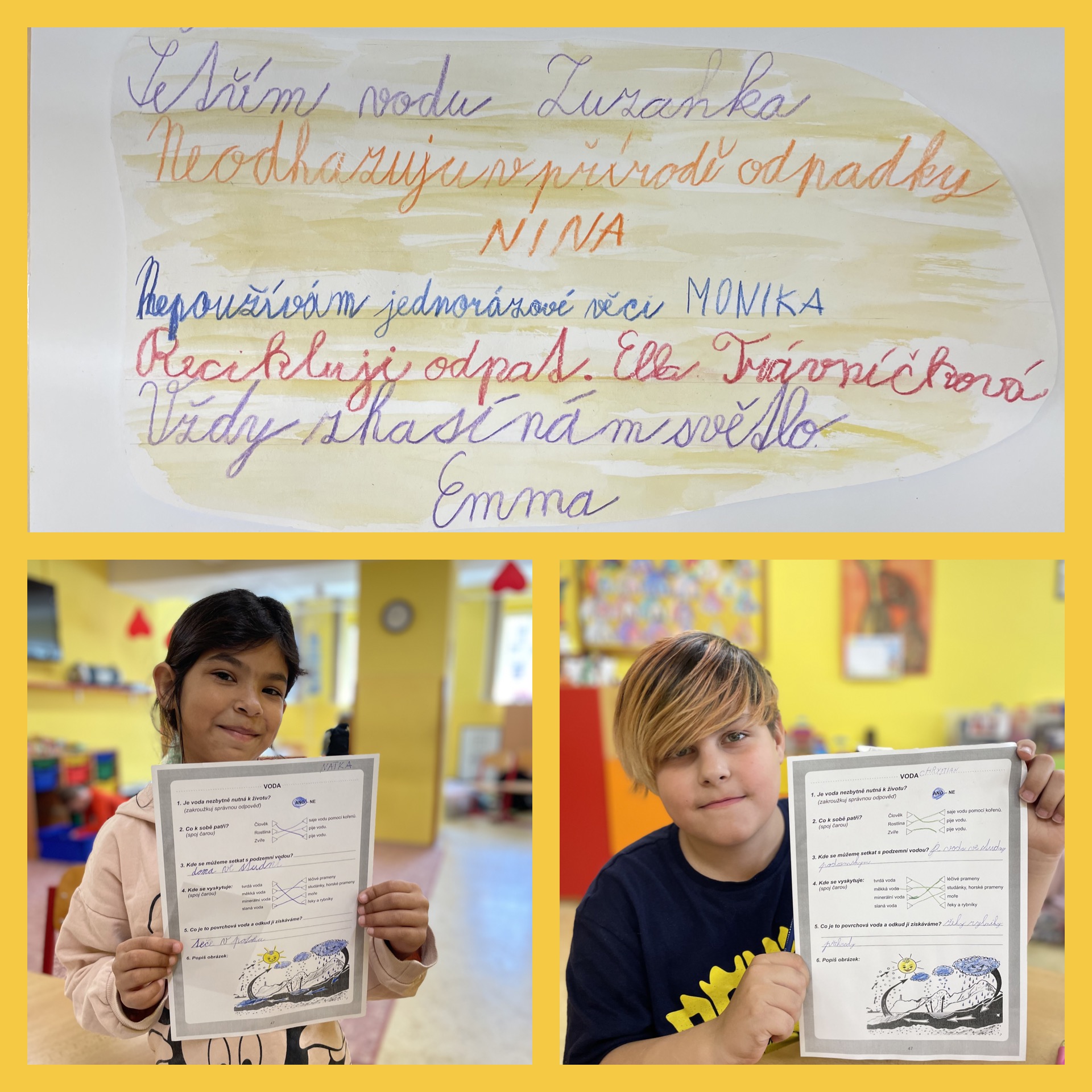